স্বাগতম
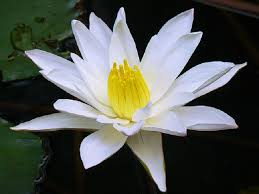 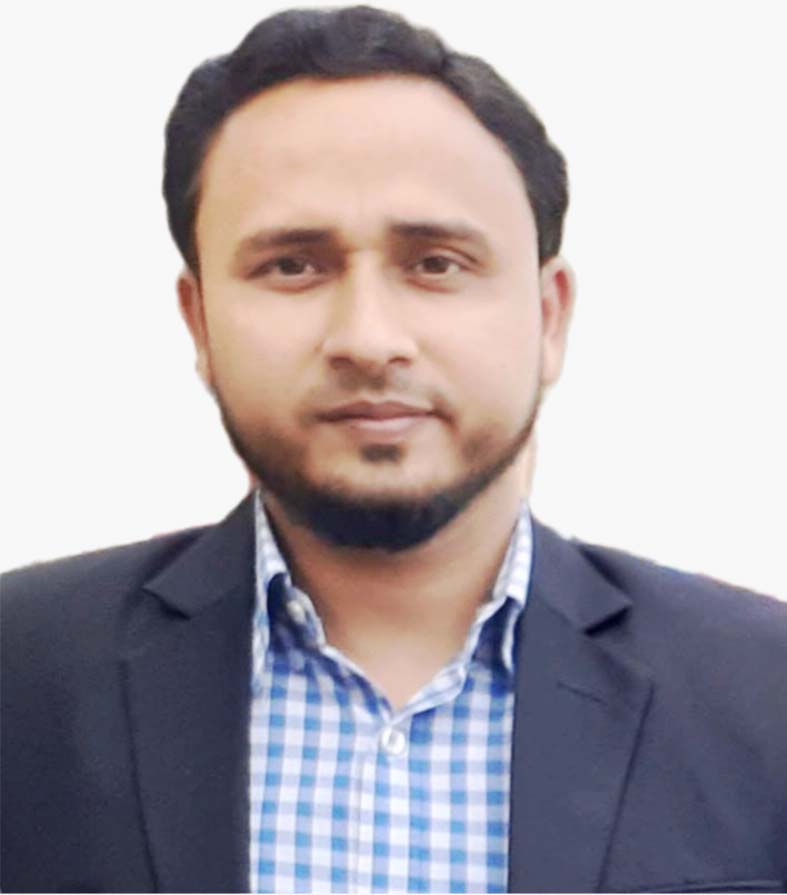 দ্বীন মোহাম্মদ 
সহকারি শিক্ষক(ব্যবসায় শিক্ষা)
ঘোষ্পা সি এফ ইউ সি উচ্চ বিদ্যালয় 
শিলমুড়ী, বরুড়া, কুমিল্লা 
মোবাইল নাম্বারঃ ০১৯১৪৬৮৪১৮৩ 
ই-মেইলঃ dmshahed83@gmail.com
শ্রেণীঃ দশম  
বিষয়ঃ হিসাববিজ্ঞান 
অধ্যায়ঃ দ্বিতীয় 
সময়ঃ ৩৫ মিনিট 
তারিখঃ ১৬-১২-২০২১খ্রিঃ
কিছু ছবি দেখি
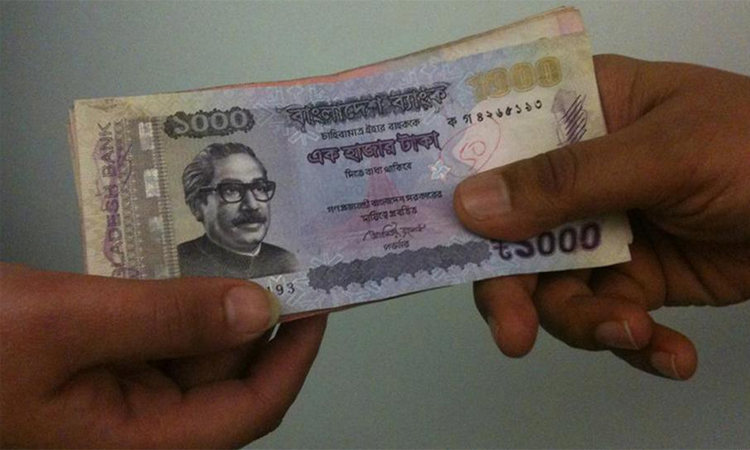 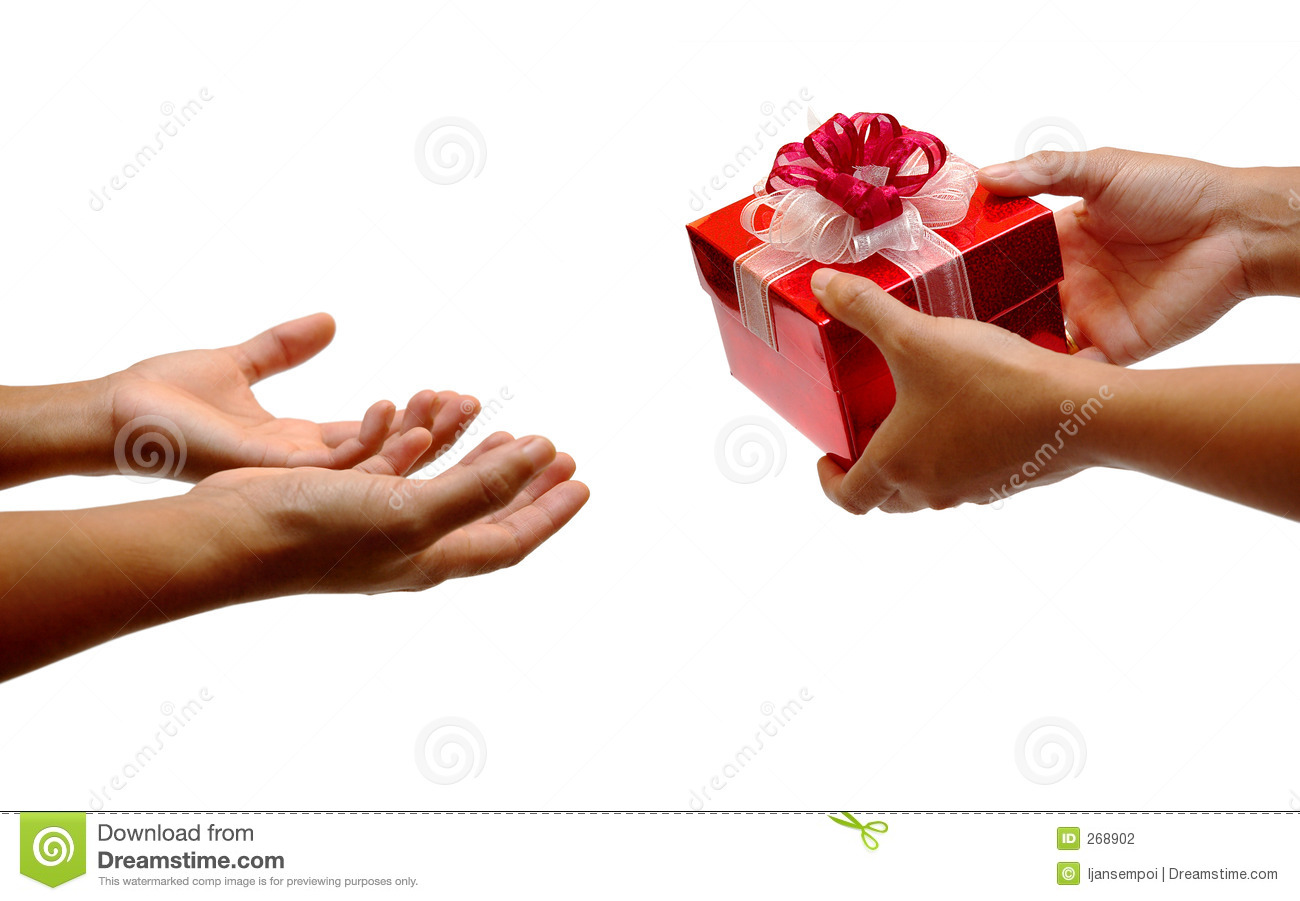 আজকের পাঠ
লেনদেন
শিখনফল
এই পাঠ শেষে শিক্ষার্থীরা...
১। লেনদেনের ধারণা ব্যাখ্যা করতে পারবে।
২। লেনদেন শনাক্ত করতে পারবে।
৩। হিসাব সমীকরণ বিশ্লেষণ করতে পারবে।
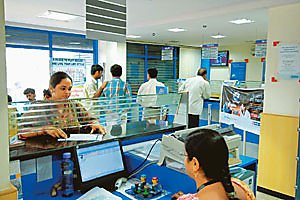 দাতা-গ্রহিতা
আদান-প্রদান
দুটি পক্ষ
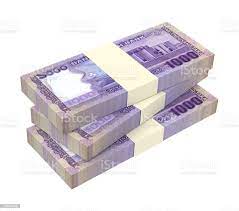 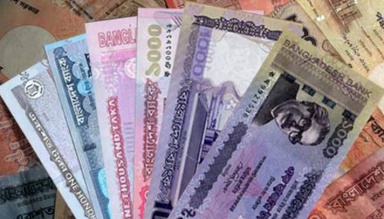 অর্থের অঙ্কে পরিমাপযোগ্য
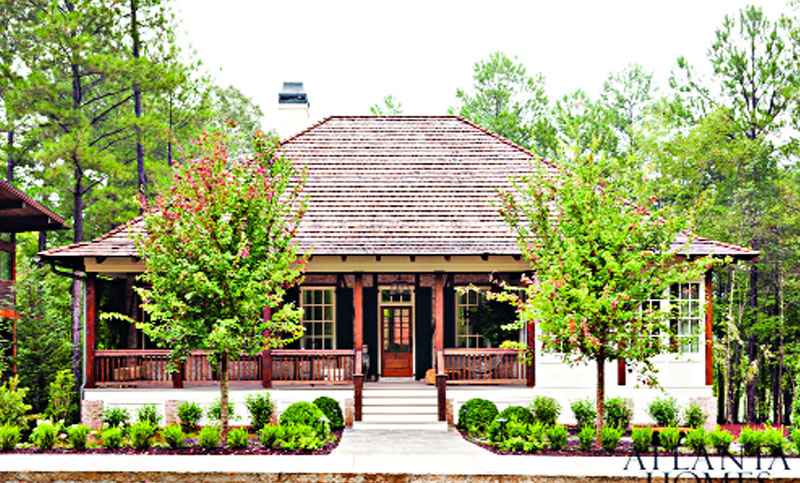 আর্থিক অবস্থার পরিবর্তন
একক কাজ
লেনদেন কাকে বলে লিখ।
সময়ঃ ৩ মিনিট
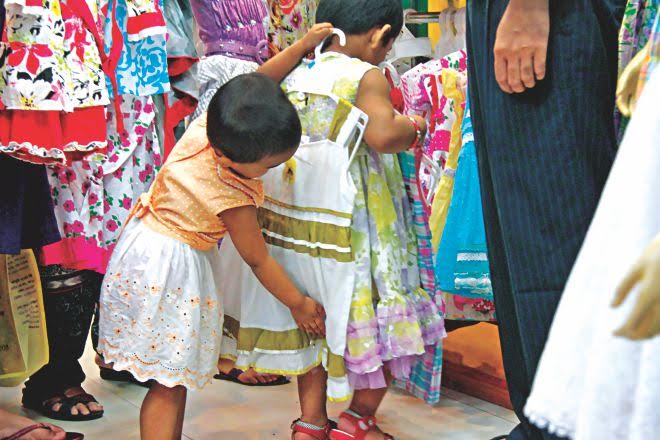 জামার মাপ নেওয়া কি লেনদেন?
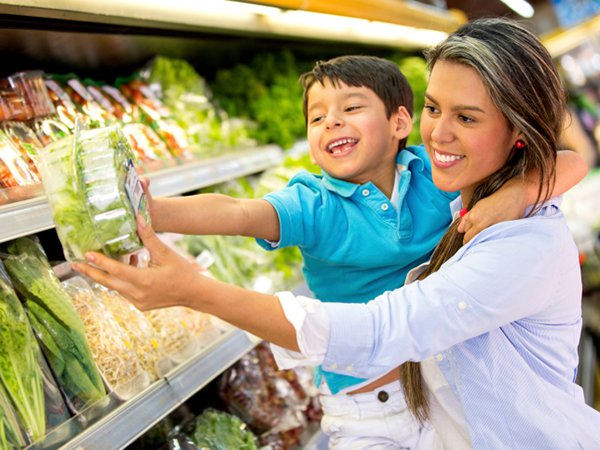 মায়ের সন্তানের জন্য কেনাকাটা কি লেনদেন?
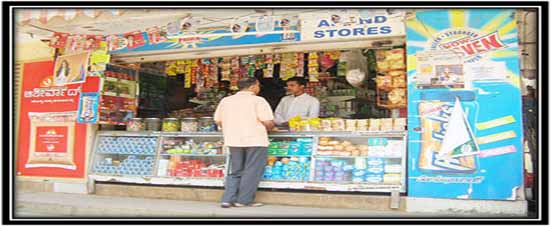 অর্থের মাধ্যমে মাল/পণ্য বিক্রি করা কি?
জোড়ায় কাজ
পাঁচটি লেনদেন ও লেনদেন নয় লিখ।
সময়ঃ ৫ মিনিট
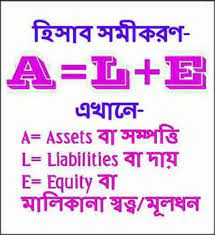 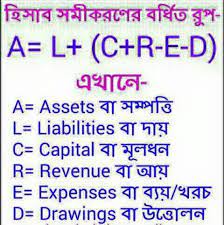 মূল্যায়ন
লেনদেন অর্থ কি?
লেনদেনের বৈশিষ্ট্যগুলো কি কি?
বাড়ির কাজ
প্রত্যেকে তোমাদের  আশেপাশে যে কোন ব্যবসায় প্রতিষ্ঠানের লেনদেনগুলোর একটি তালিকা তৈরি করে আনবে।
ধন্যবাদ